CONCISE
(adj.) short,clear,right to the point
Sentence Starter: 
Mark gave a concise excuse to _____for __________because ______________.
Root: CIS   = cut or kill
Synonyms:  brief, condensed
Antonyms:  wordy
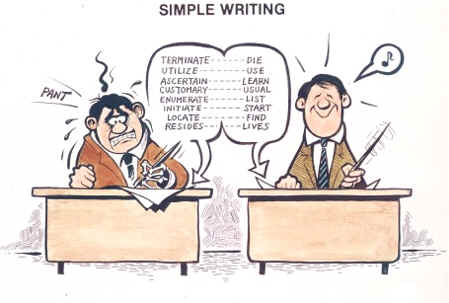 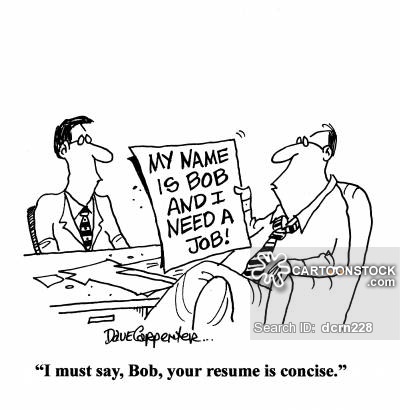